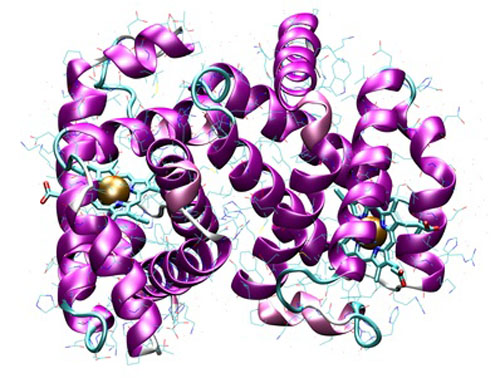 Proteins
Amino acids
The building blocks of proteins
Amino acids are linked together to create a larger molecule
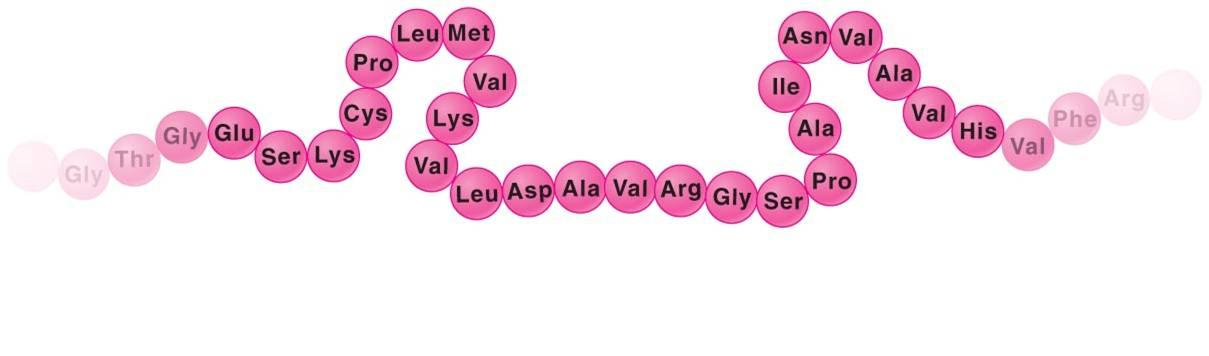 DNA helps make proteins
DNA code = the instructions for amino acid order
Amino acid order = protein structure
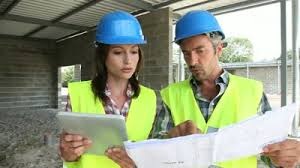 Different types of AA
There are 20 different amino acids (AA)
The human body has 100,000+ proteins!
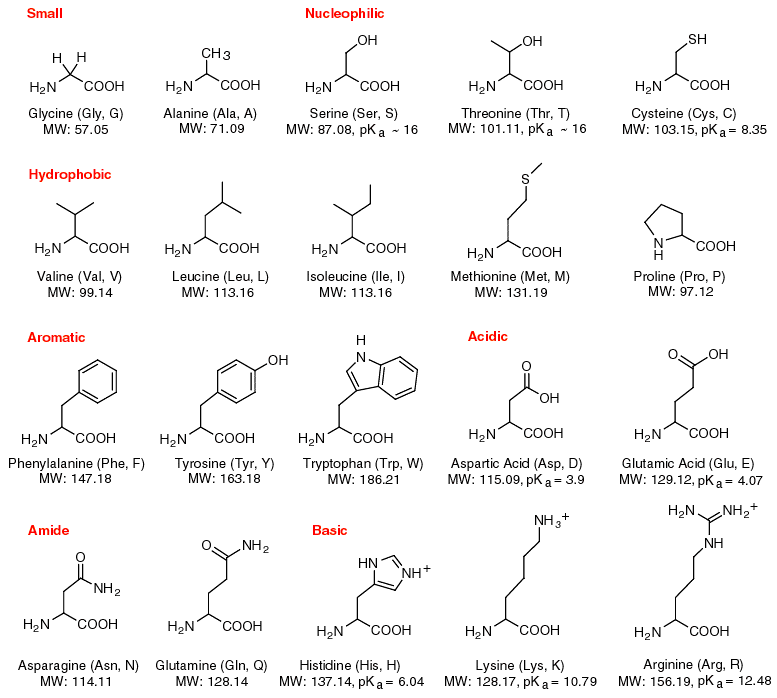 Different types of AA
There are 20 different amino acids (AA)
The human body has 100,000+ proteins!
*It’s how AA are combined that make the different proteins
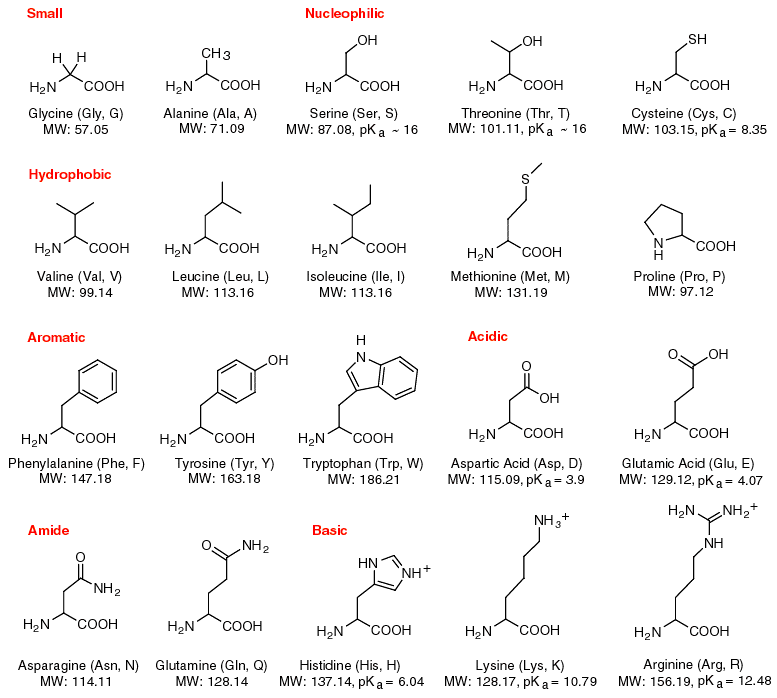 Peptide Bonds
Amino acids are linked together by peptide bonds.
Protein structure
4 types of structure:
1 – Primary = the chain of AA
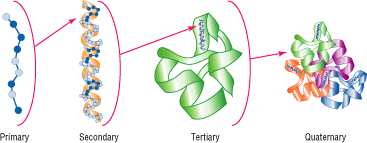 Protein structure
4 types of structure:
2 – Secondary = folding and twisting within the chain
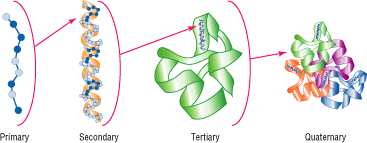 Protein structure
4 types of structure:
3 – Tertiary = the overall folding of the modified chain
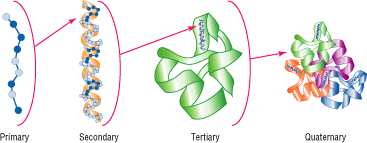 Protein structure
4 types of structure:
4 – Quaternary = multiple tertiary proteins combined to perform a larger function
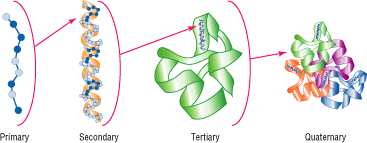 Types of proteins
Enzymes
Carry out chemical reactions (ex: digestion)
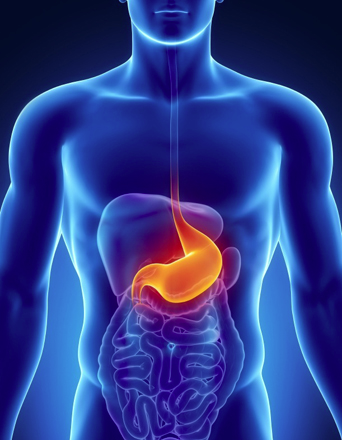 Types of proteins
Structural proteins
Hair, skin, nails
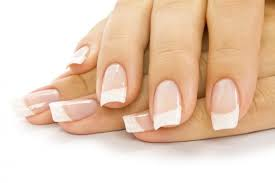 Types of proteins
Immune proteins
Recognize foreign invaders
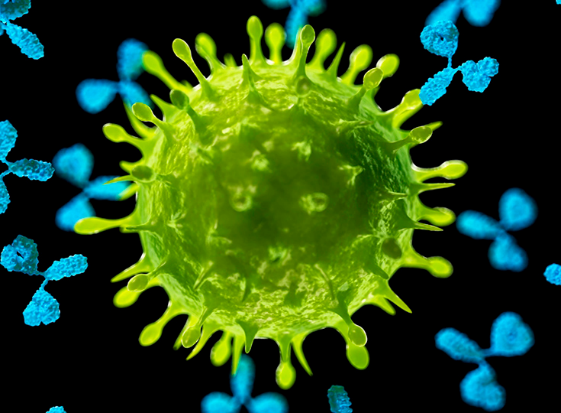 Types of proteins
Hormones
Signal bodily functions (ex: insulin)
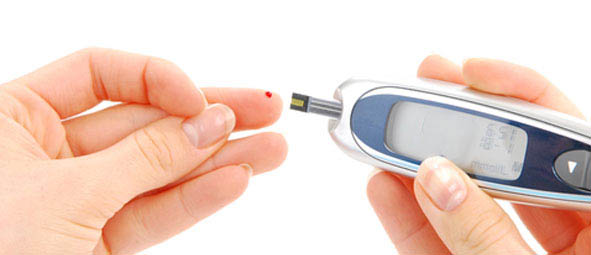 Hemoglobin
Not an enzyme.
Carries oxygen in red blood cells.
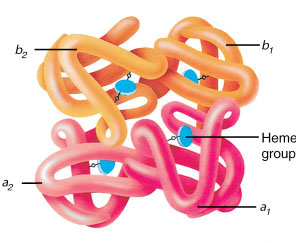